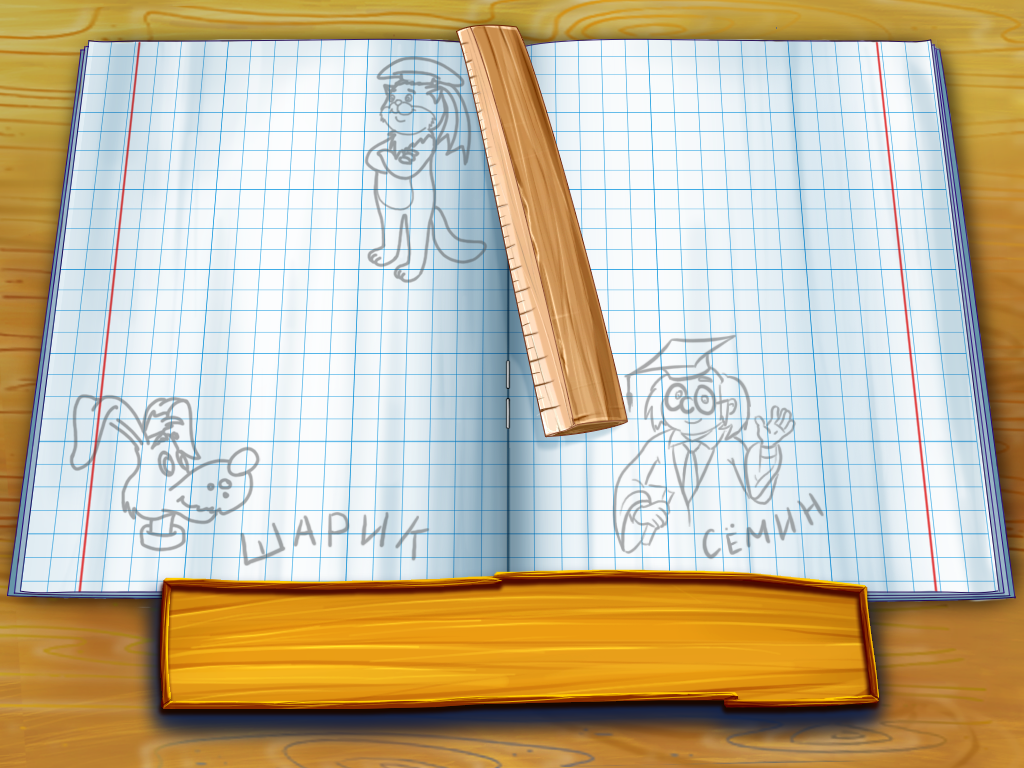 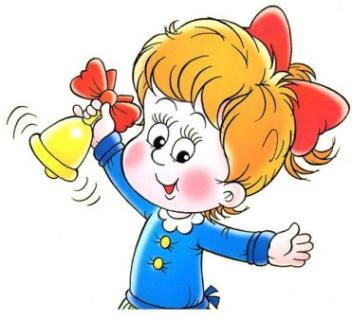 День знаний
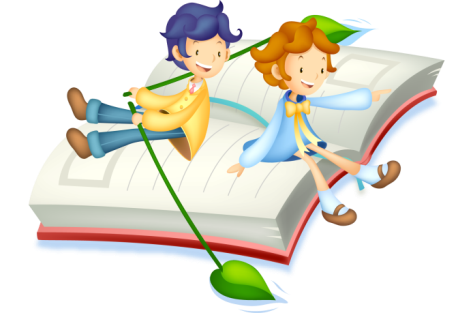 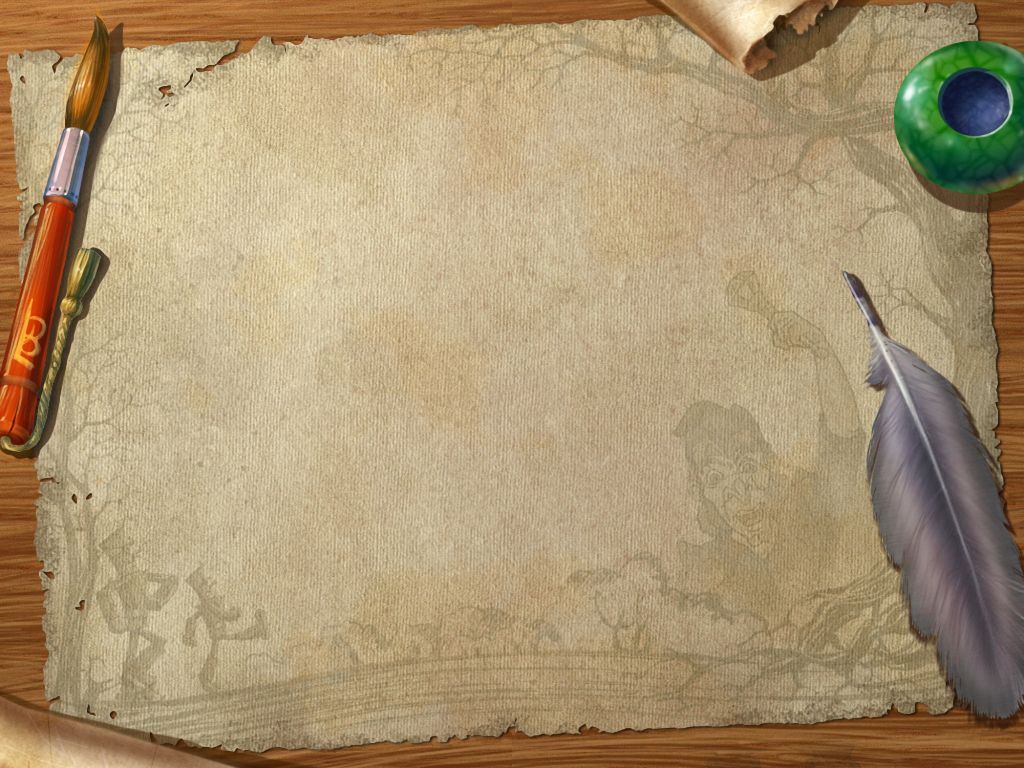 Первое сентября стал праздником – 
Днём Знаний - не так давно. 
Как государственный праздник 
он отмечается с 1984 года.
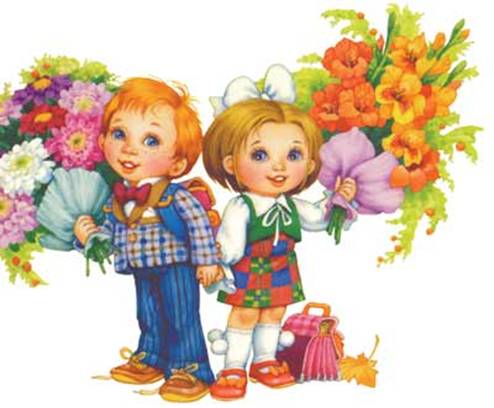 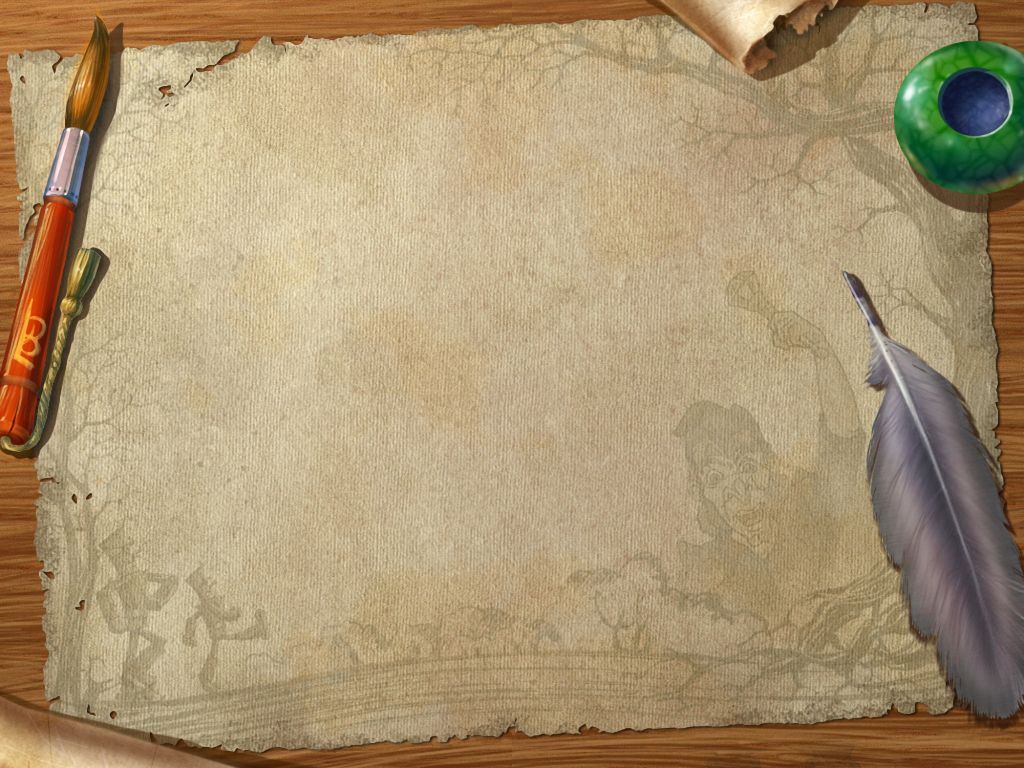 В Голландии, Норвегии и Швеции дети проучились уже целый месяц – они пошли в школу 1 августа. 

В Индии учебный год  начался 1 апреля.

 В Австралии ученики вновь садятся за парты 1 января. 

В республике Коста-Рика вчера, т.е. 31 августа в школах прозвенел последний, а не первый, звонок.
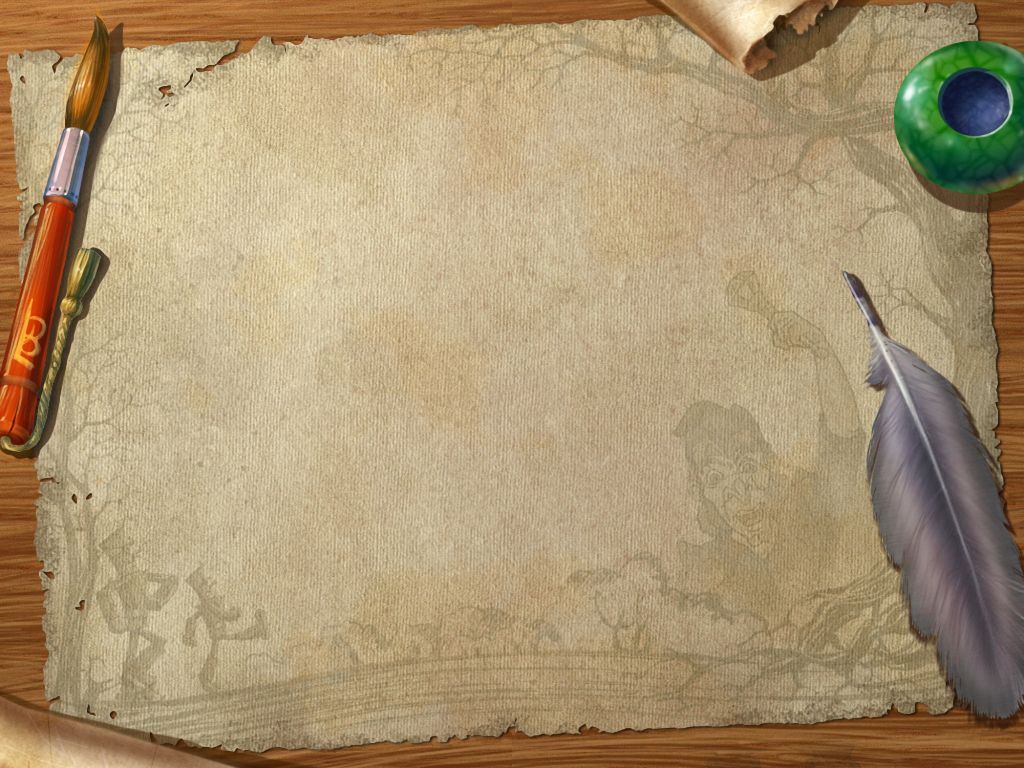 День занимательных уроков
Сегодня в расписании:1. Литературная разминка2. Озорная грамматика. 3. Поучительная математика. 4. Забавный окружающий мир.
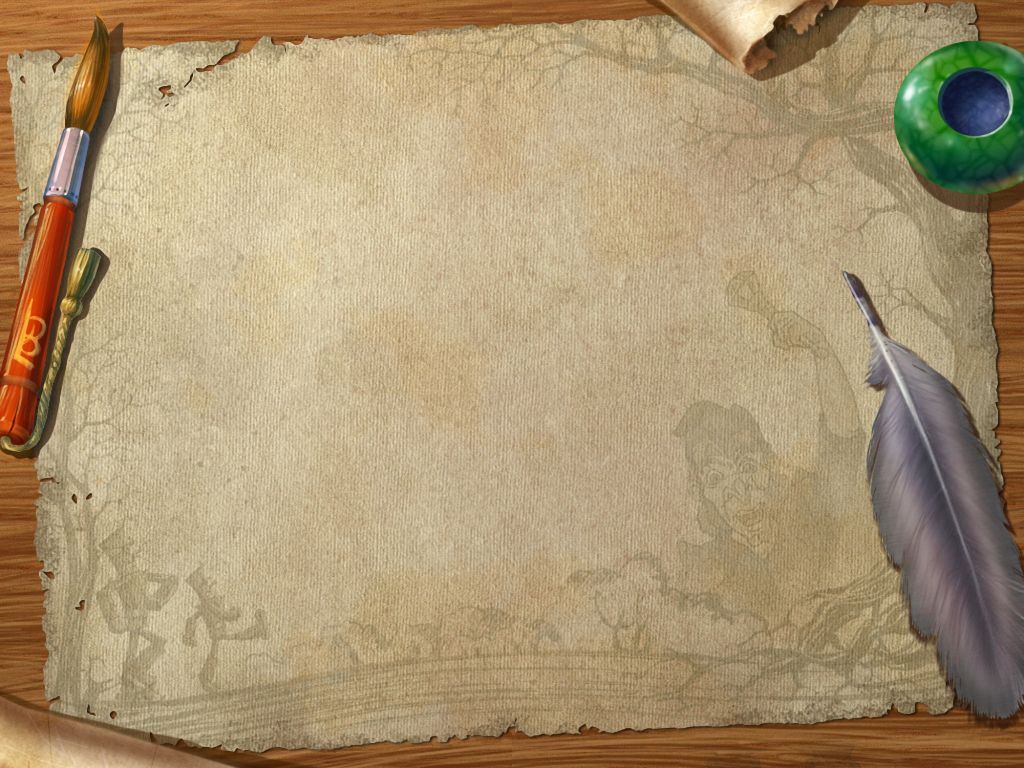 Литературная разминка
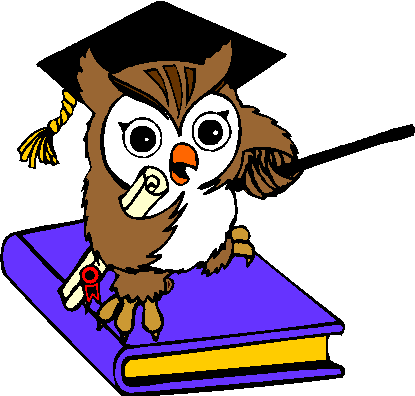 Это все должны знать:

1. Какому литературному жанру присуще наличие морали?
а) сказке;
 б) стихотворению;
 в) рассказу; 
г) басне.
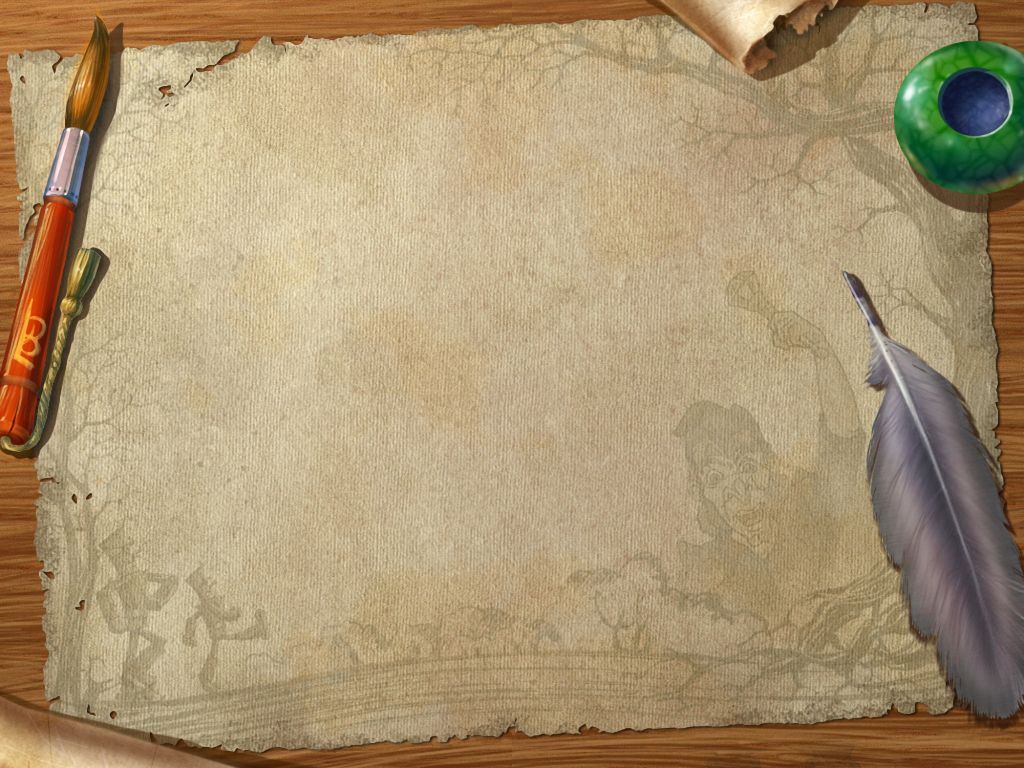 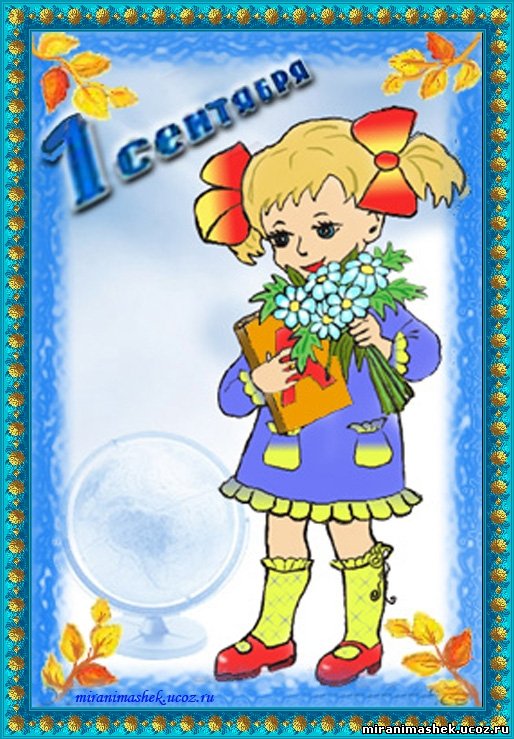 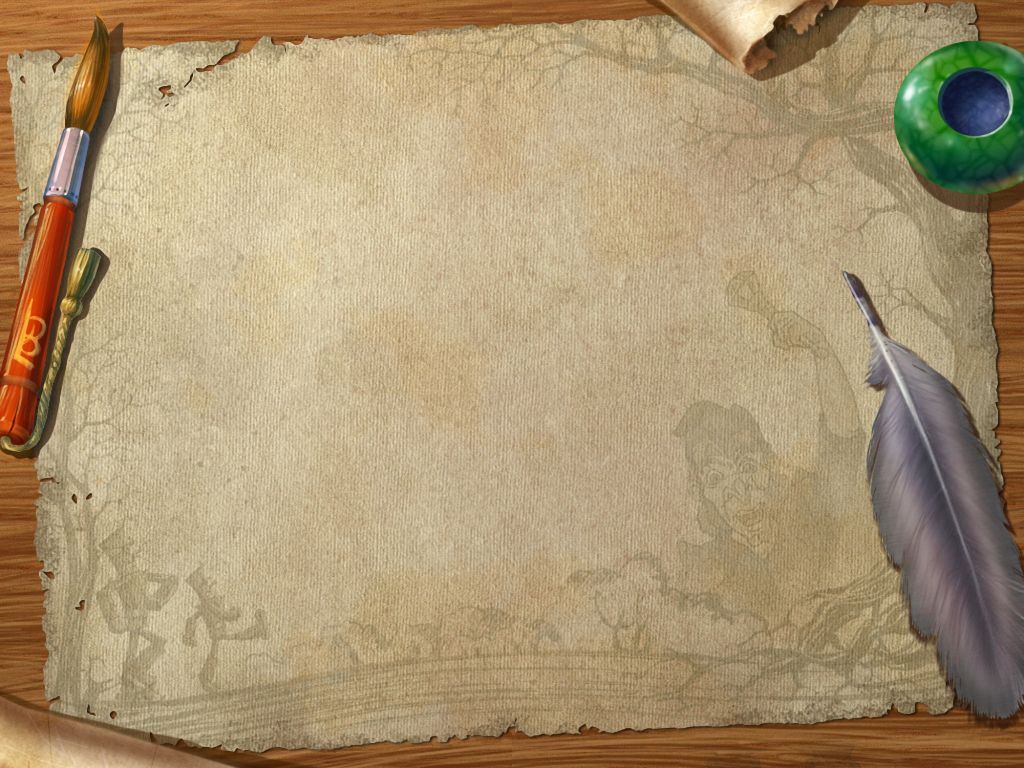 Какой жанр не является жанром устного народного творчества?
а) сказка;      
б) статья; 
в) легенда;     
г) небылица.
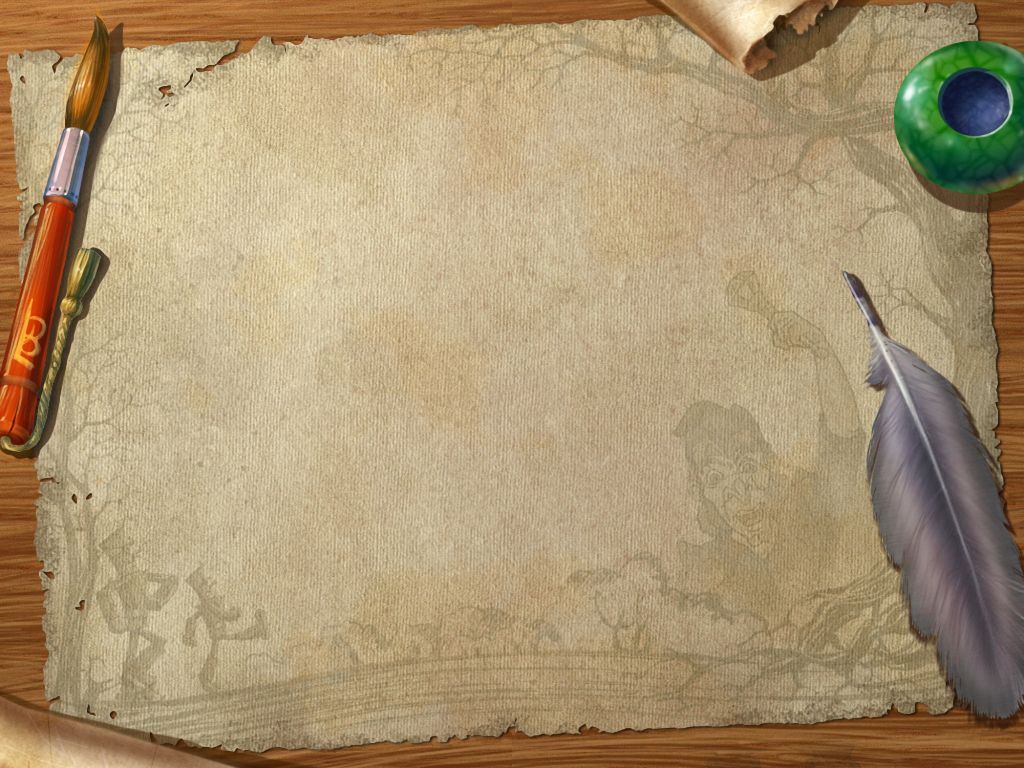 С чего начинается сказка?а) с концовки;
б) с зачина; 
в) с присказки; 
г) с намёка.
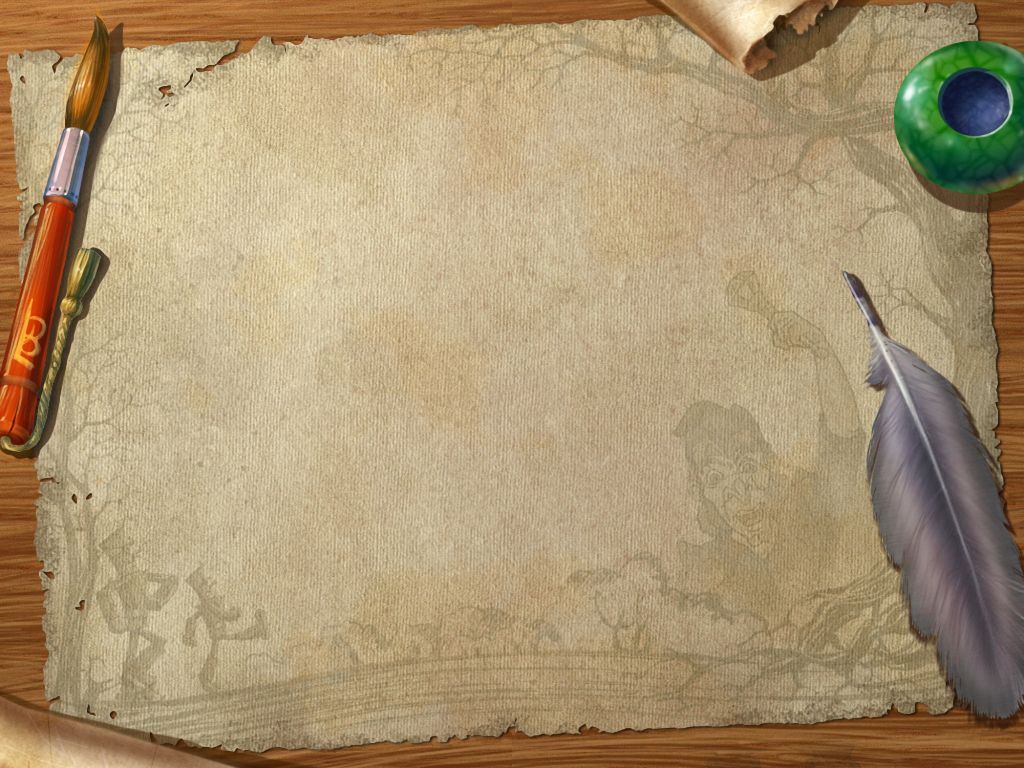 Какая из этих сказок является литературной?а) «Лиса и Волк»;
б) «Мороз Иванович»; 
в) «Волк и семеро козлят»;г) «Сивка-Бурка».
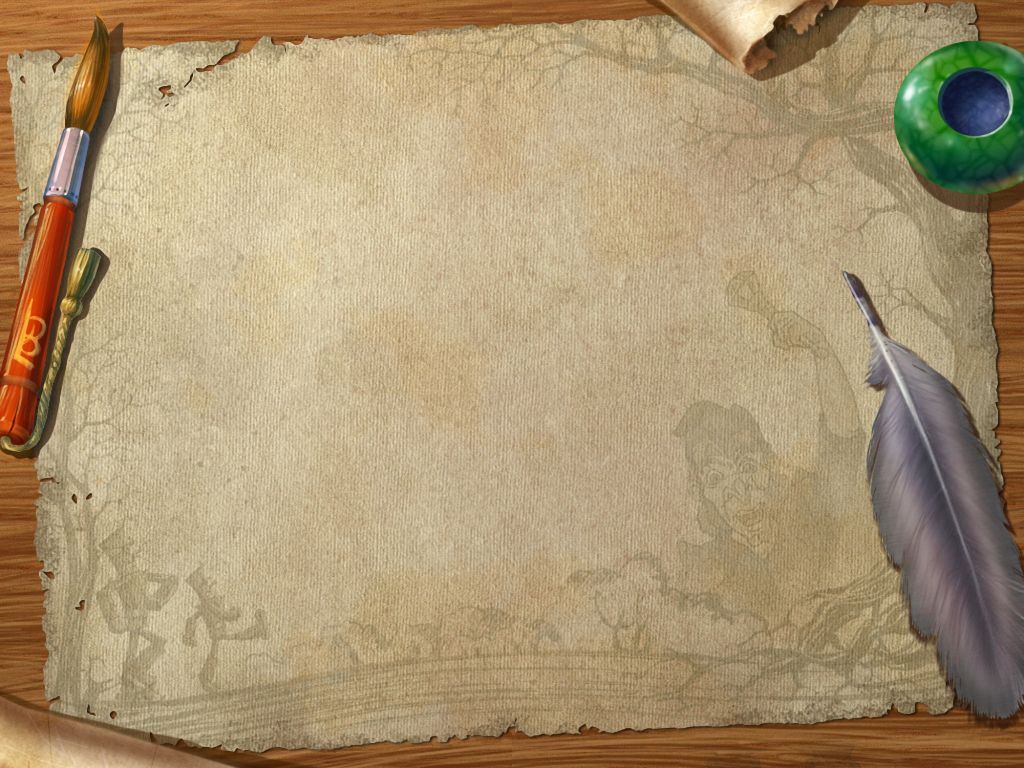 Какой из рассказов Л.Толстого можно назвать описанием?а) «Какая бывает роса на траве»;б) Куда девается вода из моря»;в) «Лев и собачка»;г) «Прыжок».
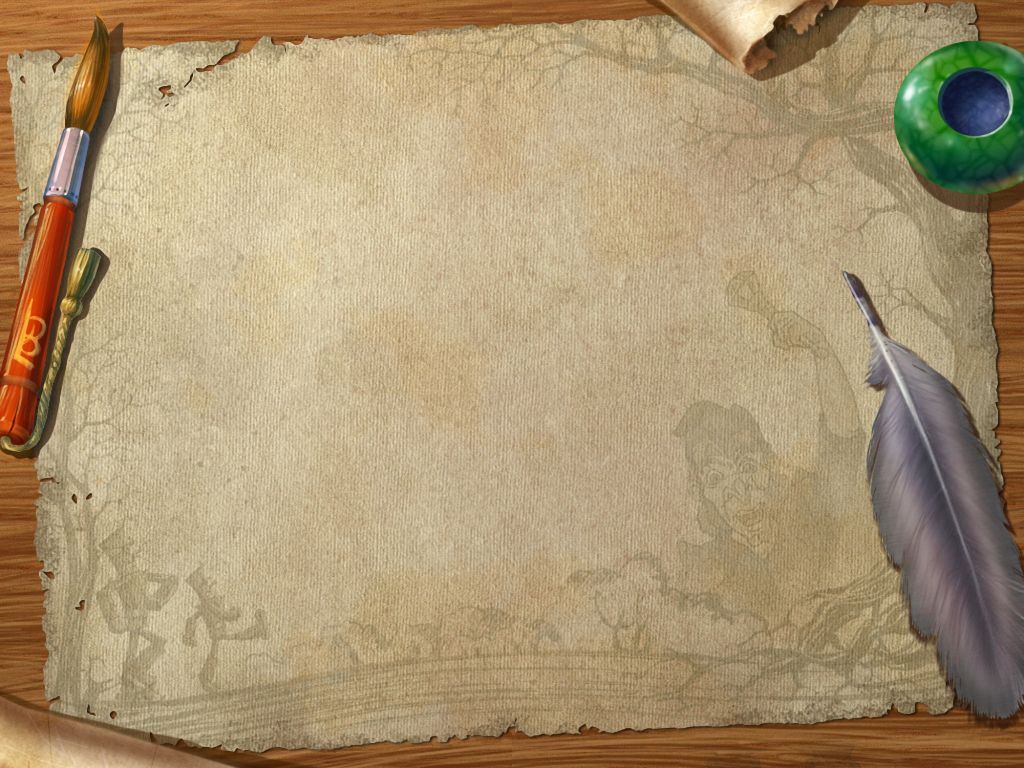 Озорная грамматика
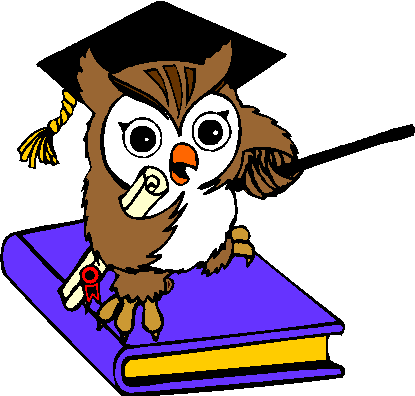 Какое из слов является именем существительным женского рода?

а) грустный
б)грустить
в) грусть
г) огонь
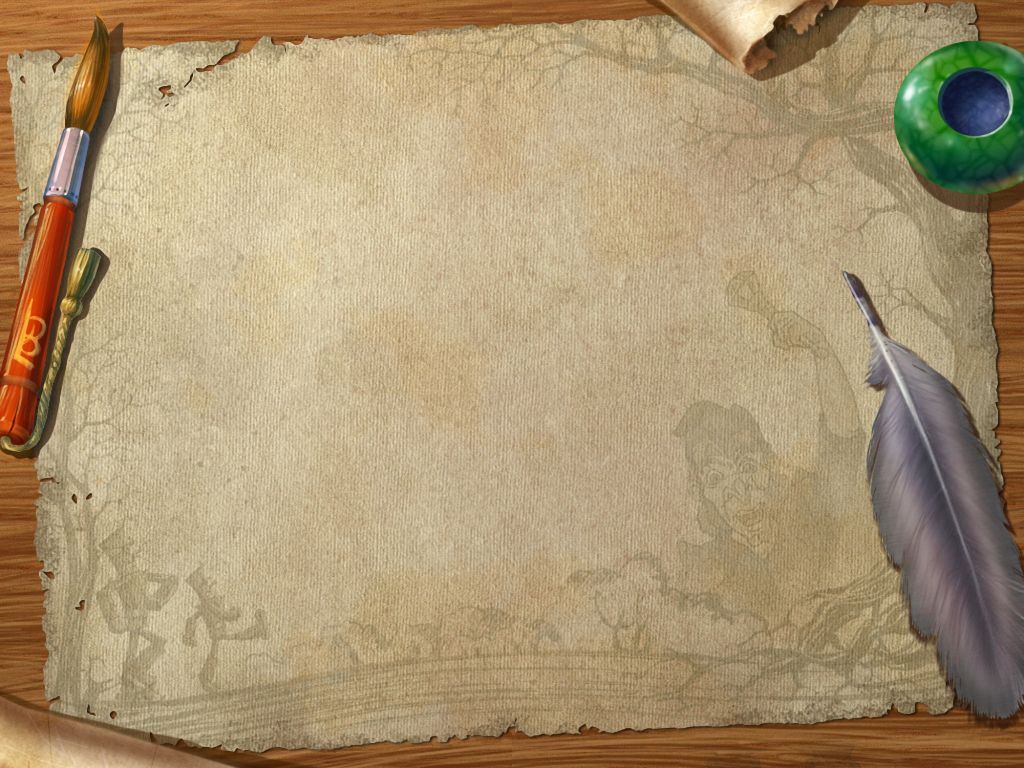 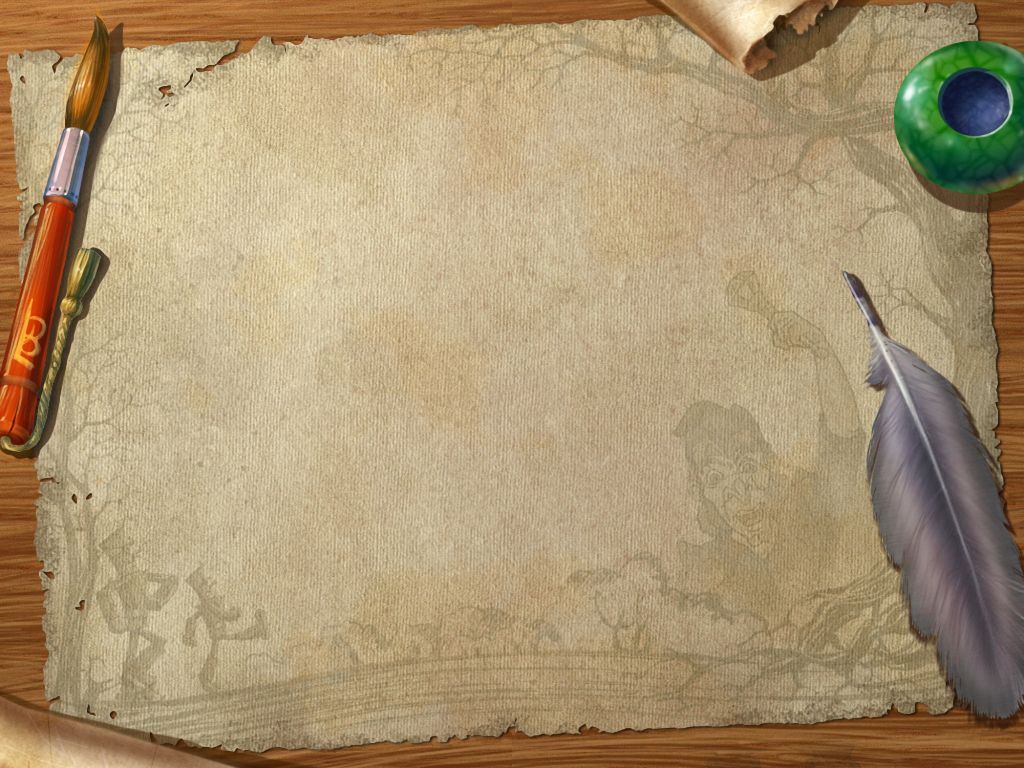 Найди пару слов, в которой все звуки одинаковые
лёд-мёд
река- рука
плод-плот
ров- рёв
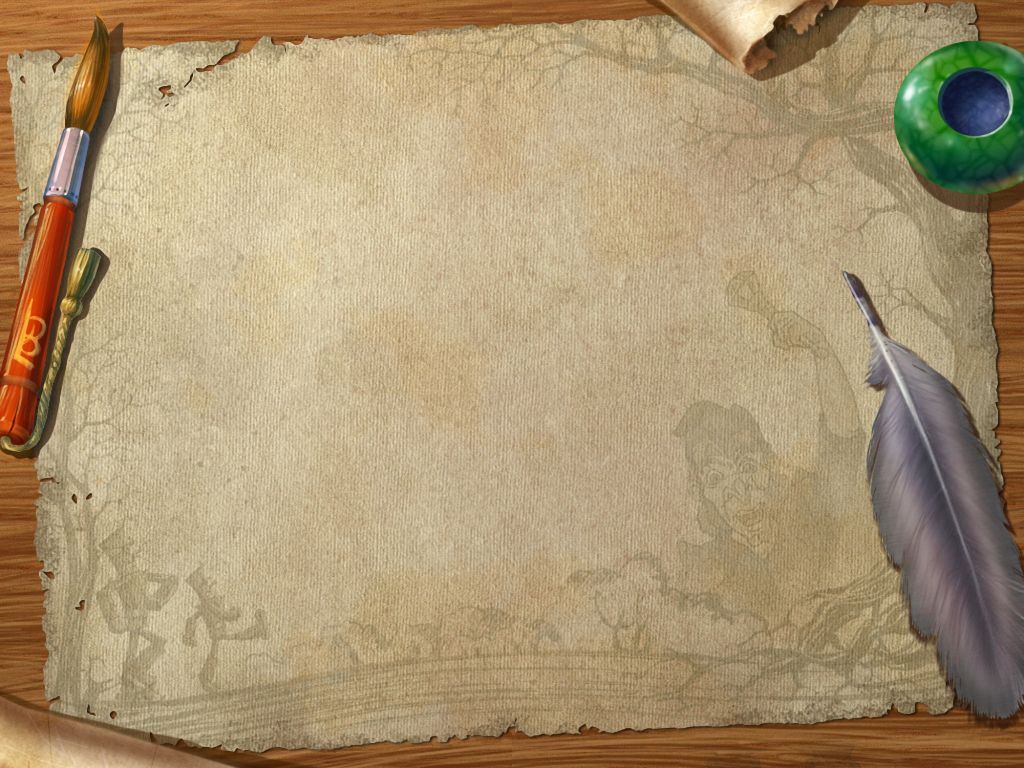 Найди словосочетание, в котором 
имя существительное употреблено в винительном падеже

Лететь без шума
Ловить рыбу
Жил у сестры
Удивляться красоте
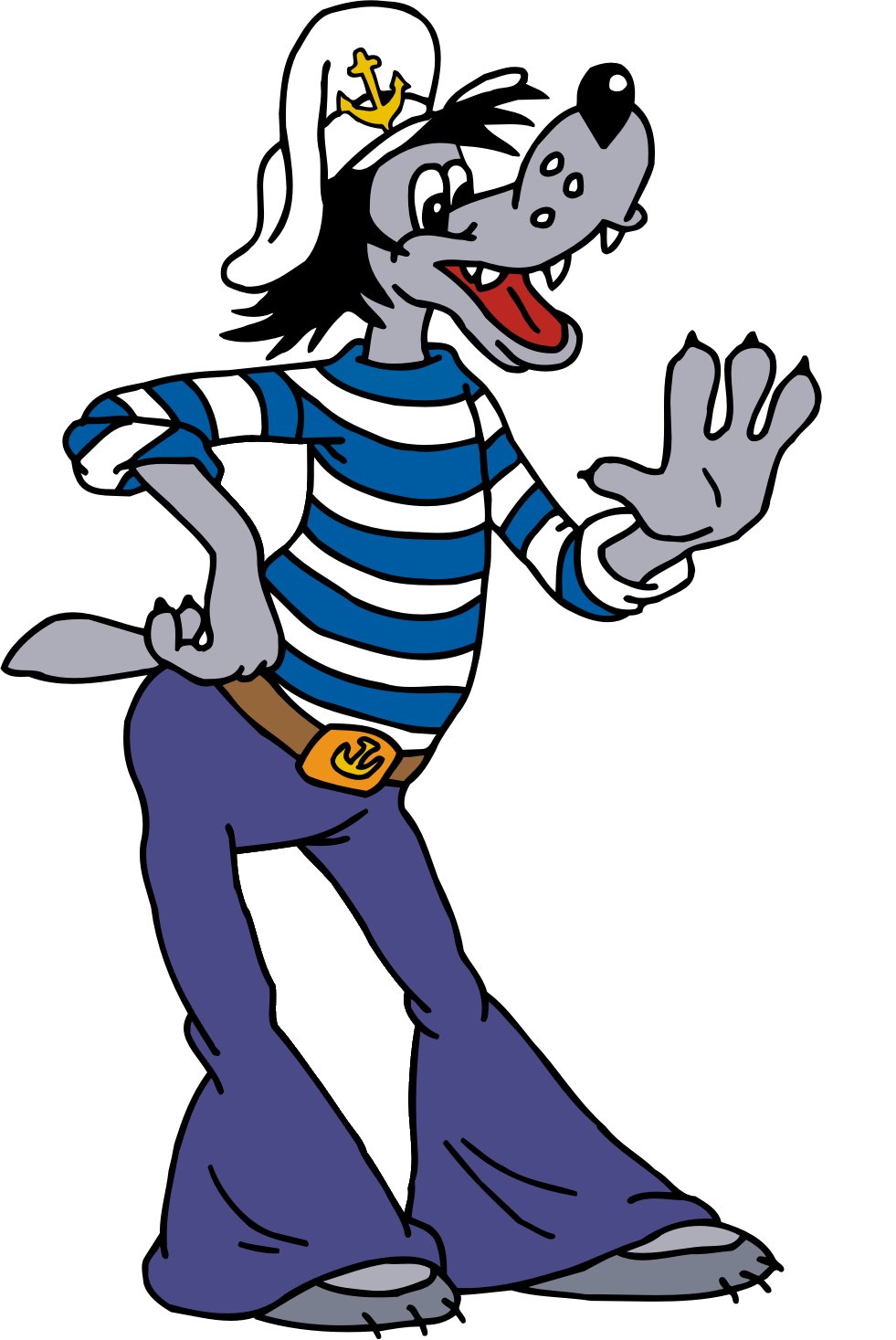 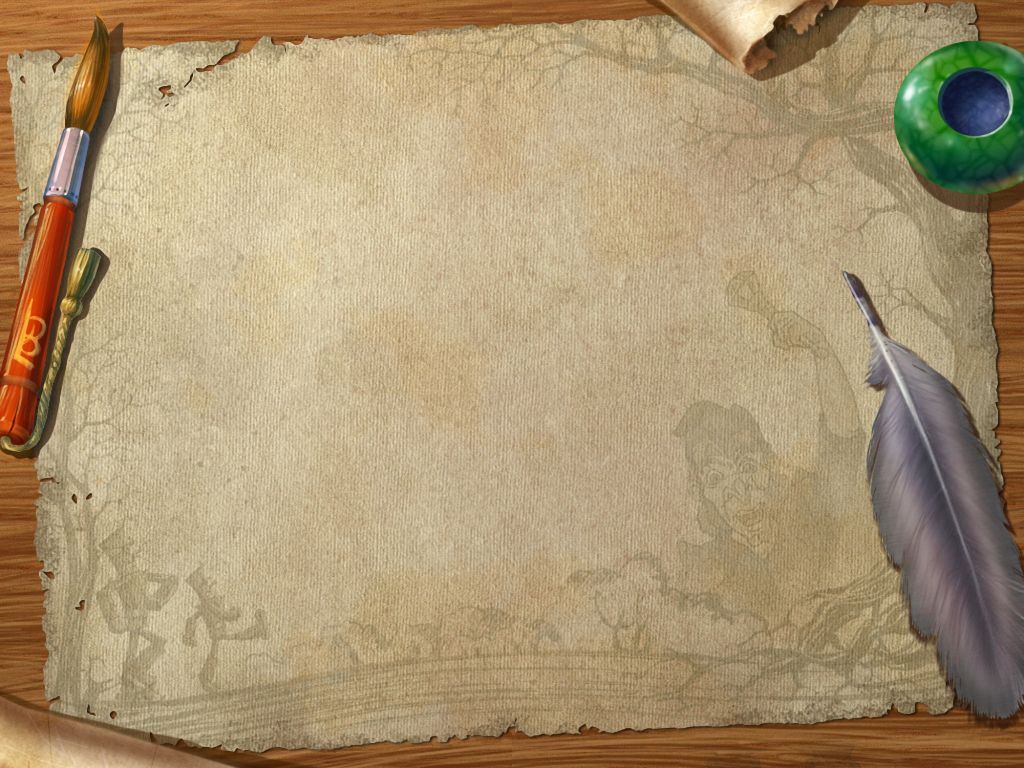 В каком слове нужно
 дописать мягкий знак?

обруч …
помощ…
кирпич…
плащ…
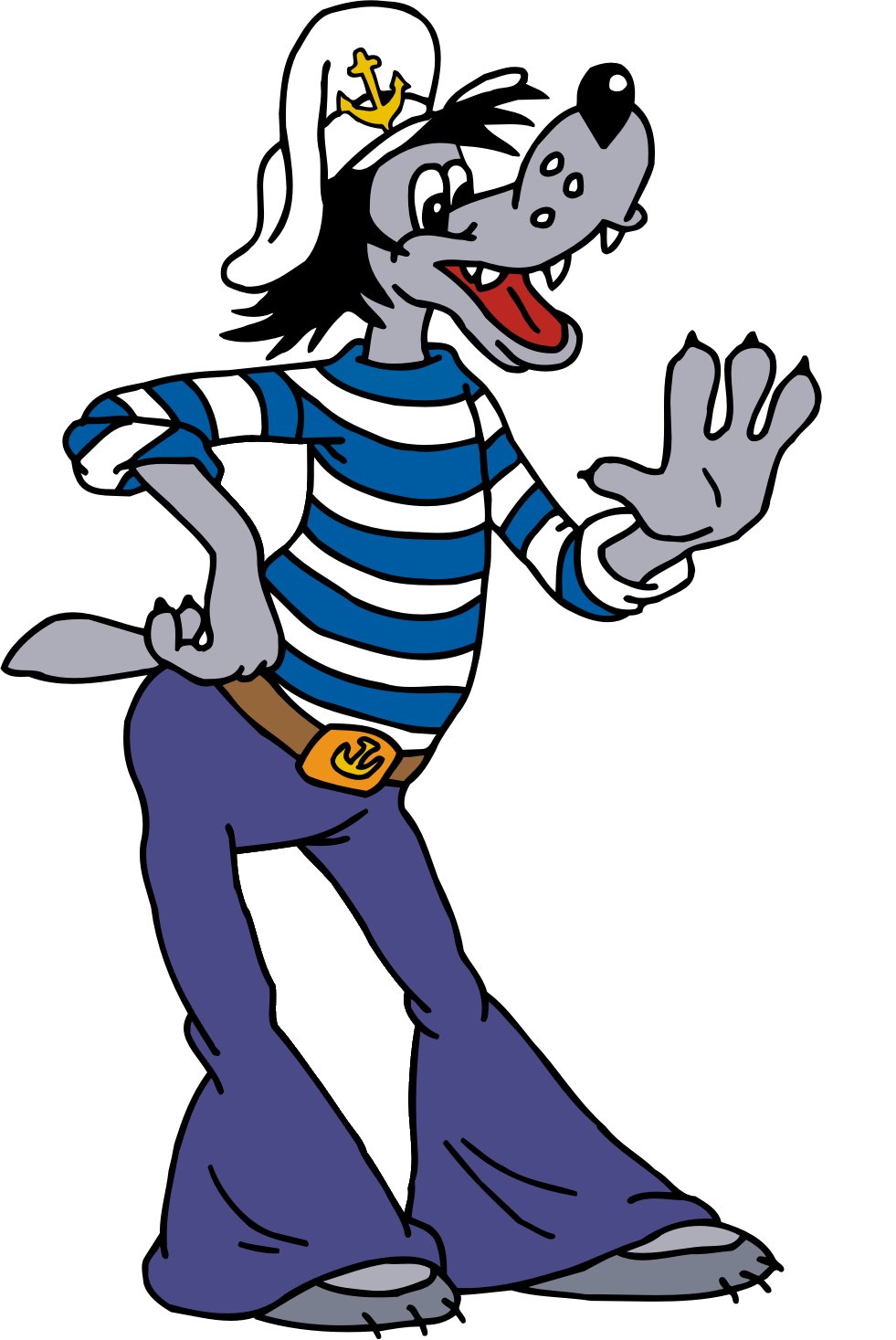 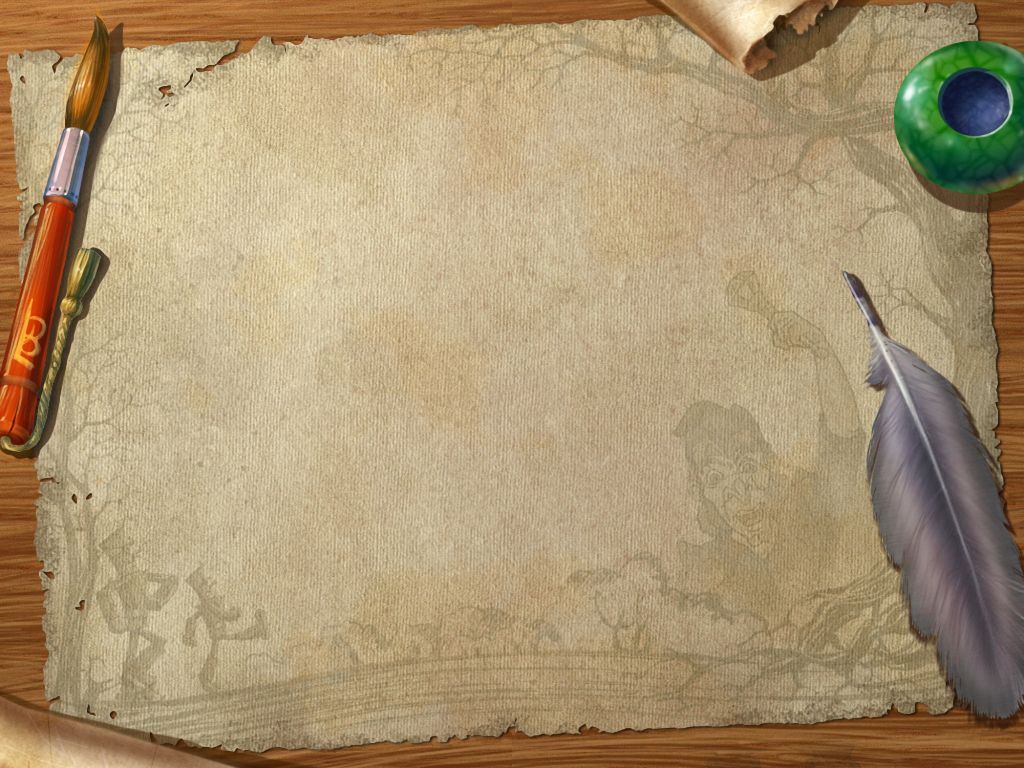 Поучительная математика
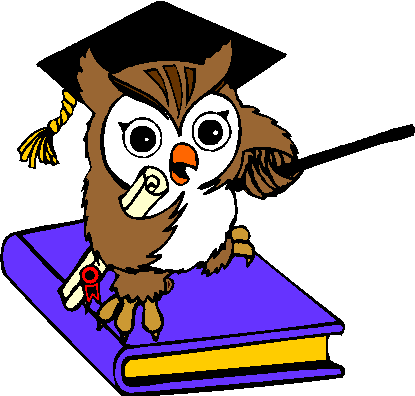 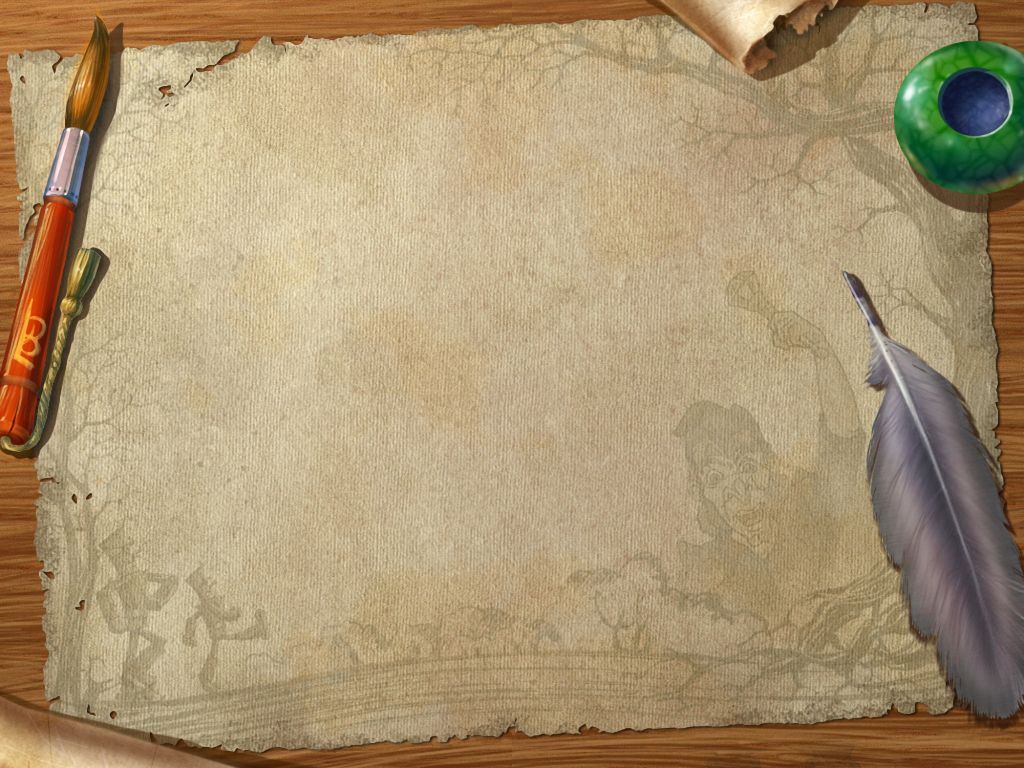 Кто является основателем Москвы?
                        
                28 * 3 =


 68– Петр
 84 – Юрий Долгорукий
 78– Иван Калита
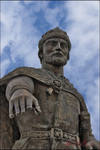 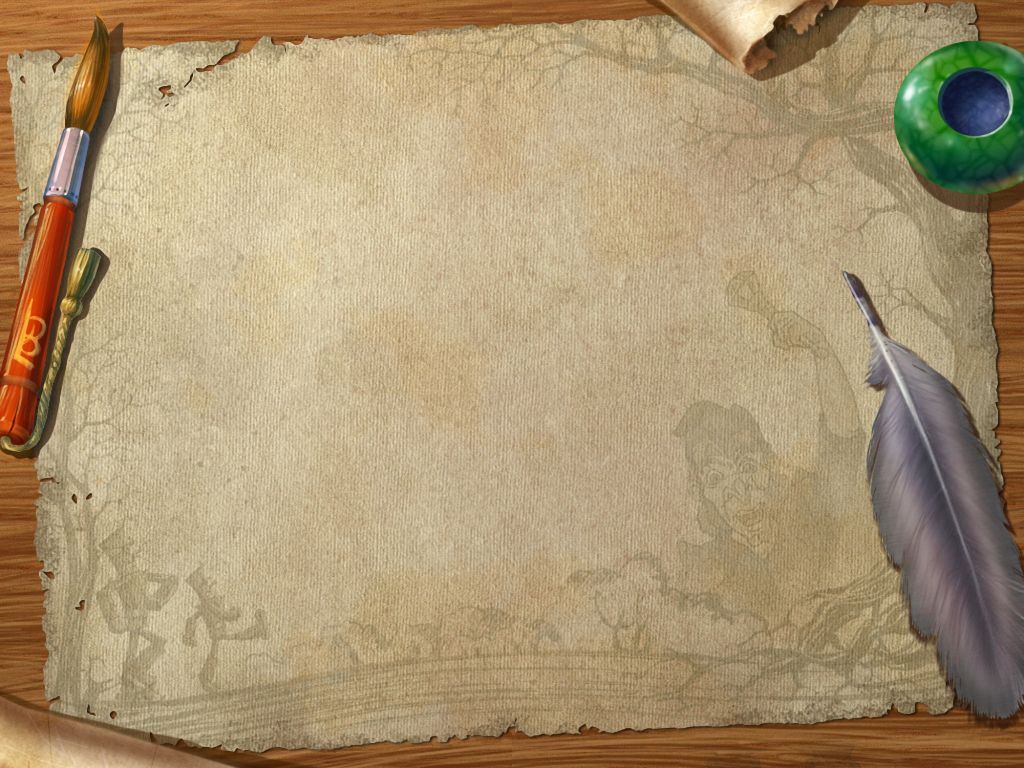 Как называется древнейшая часть Москвы?             45: 5 х 3 +3- 15
15 – Кремль
     27 – Зарядье
    12– Красная площадь
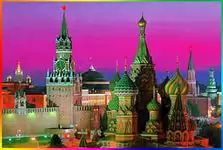 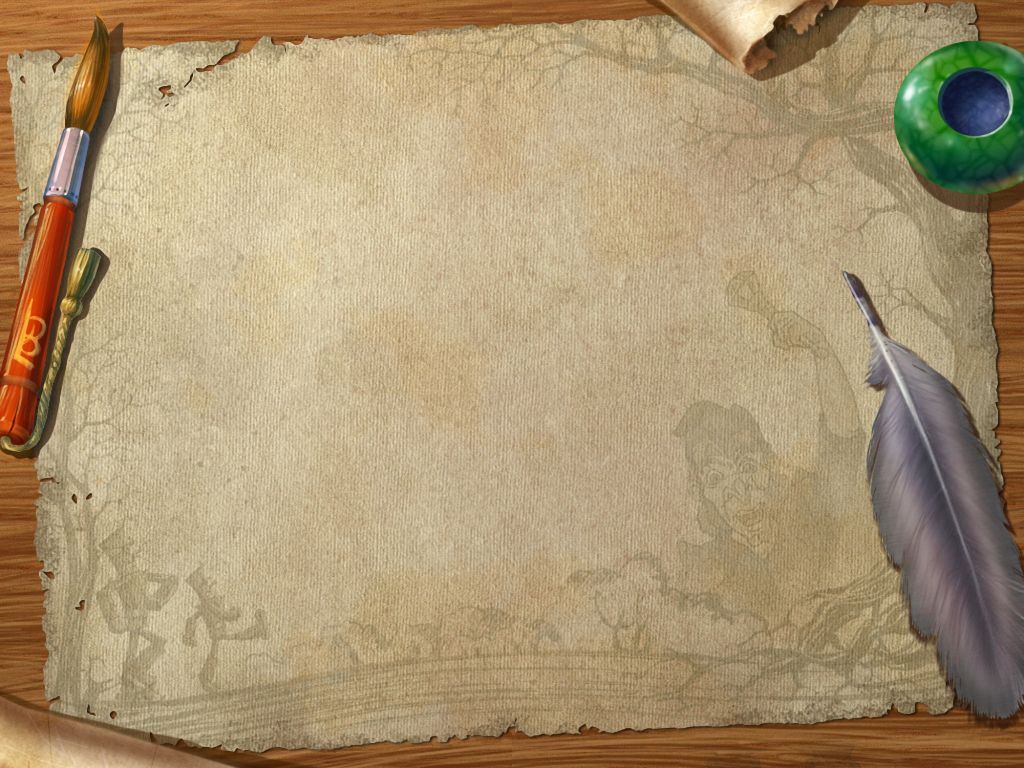 При каком московском князе кремлевские стены были впервые возведены из камня?
                                                                                                         13 + 47 – 25 х 2 + 56

28 – при Юрии Долгоруком
97 – при Андрее Боголюбском
66 – при Дмитрии Донском
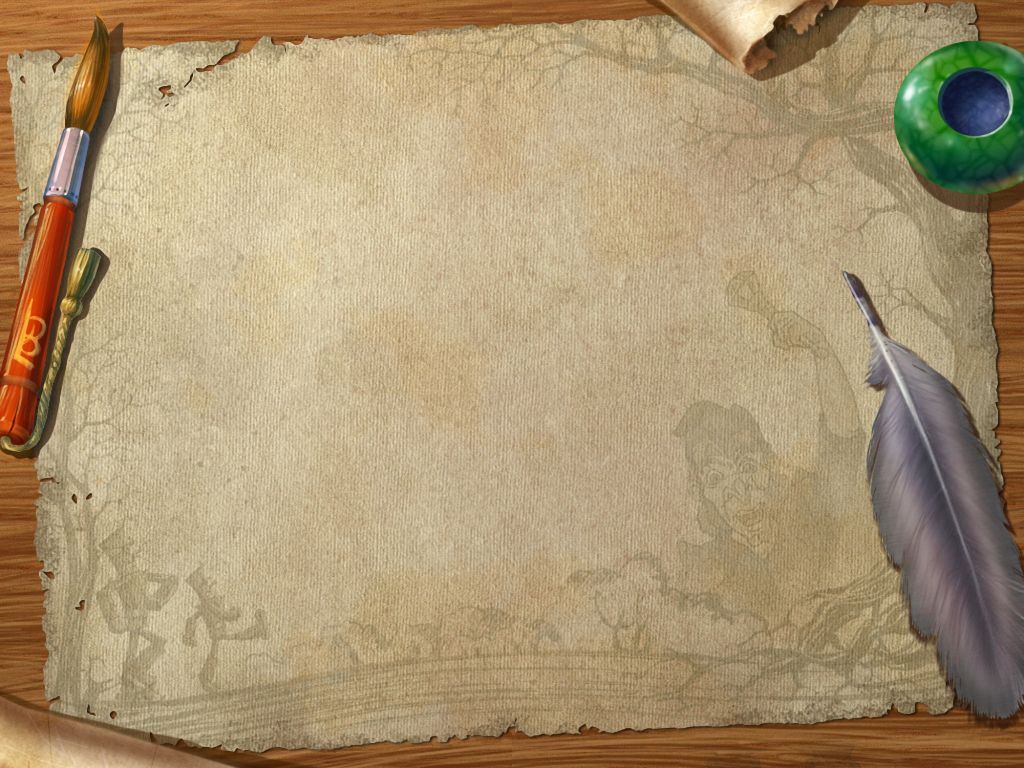 Сколько башен у Кремля?
                                                                                         62 – 10 + 54 : 3

         60 – 15 башен
         70 – 20 башен
         31 – 27 башен
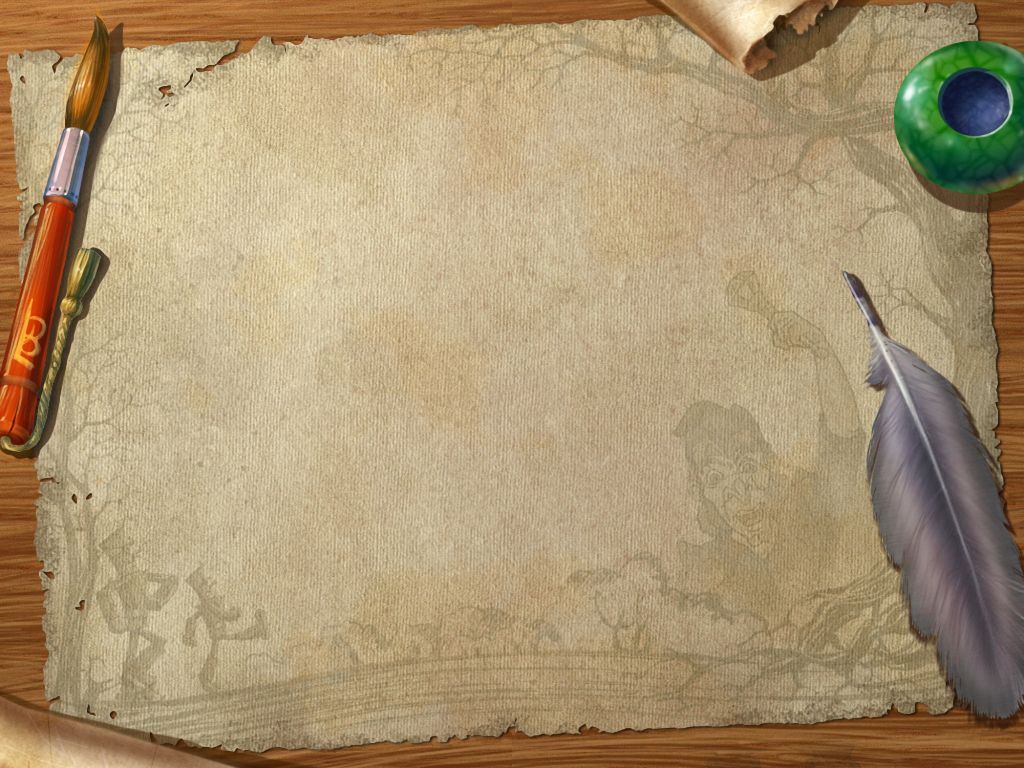 На какой из кремлевских башен находятся куранты? 
            
13 + ( 53 – 19) : 2

30 – на Спасской башне
42 – на Кутафьей башне
15 -  на Тайницкой башне
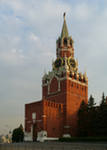 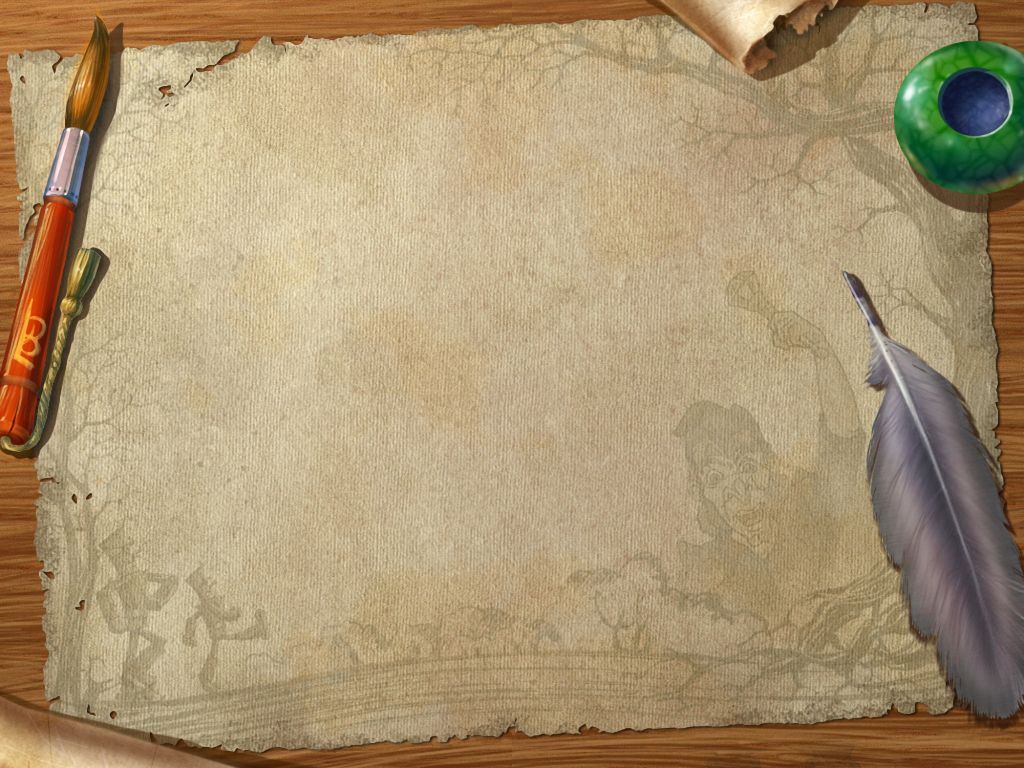 Звонил   когда- нибудь  Царь-колокол?
                    (63 – 55) х 9 – 2 

70 – ни разу
91 – один раз 
          64 – часто
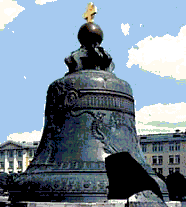 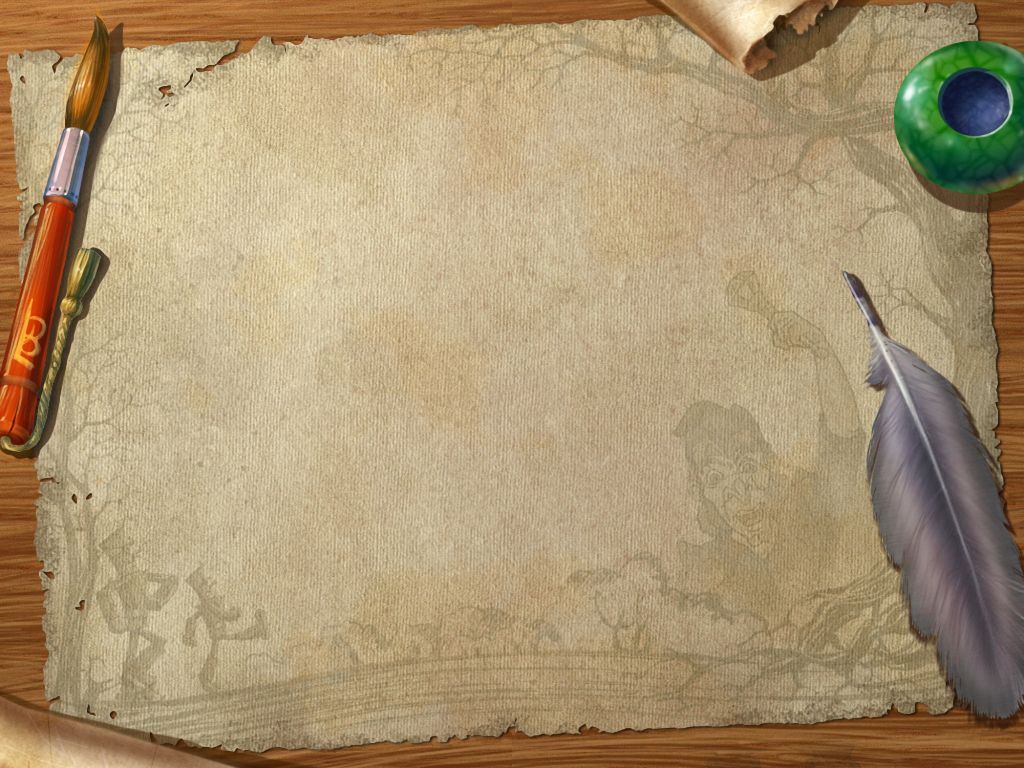 О каком сооружении сказано следующее: «Долгое время ни одно здание в Москве не могло сравниться с ним по высоте – всё-таки 82 метра?»         
2 х 8 + 59 – 3 
19 – об Останкинской телебашне 
72 – о колокольне Ивана Великого 
80– о Спасской башне
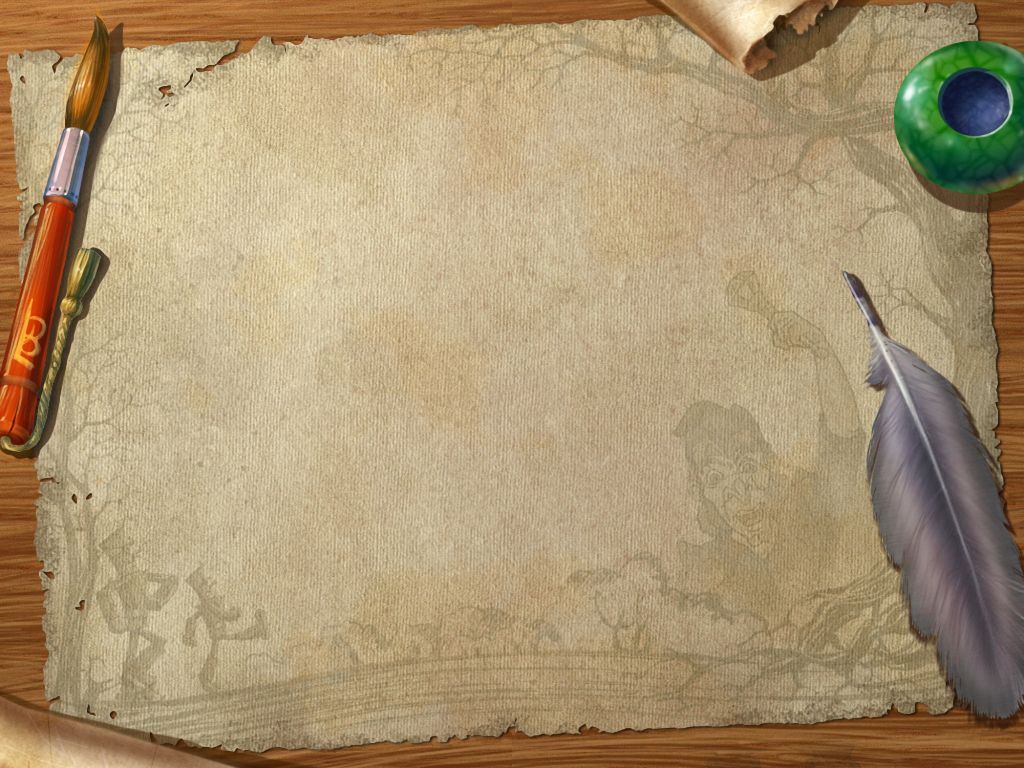 В честь кого сооружен первый московский скульптурный памятник? 
                                                                                                           26 + 35 – 4 х 4 
60 – в честь Юрия Долгорукова – основателя Москвы 
37 – в честь Петра I – первого русского императора 
45 – в честь Кузьмы Минина и Дмитрия Пожарского, возглавлявших в 1612году борьбу против иноземных захватчиков.
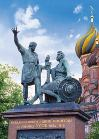 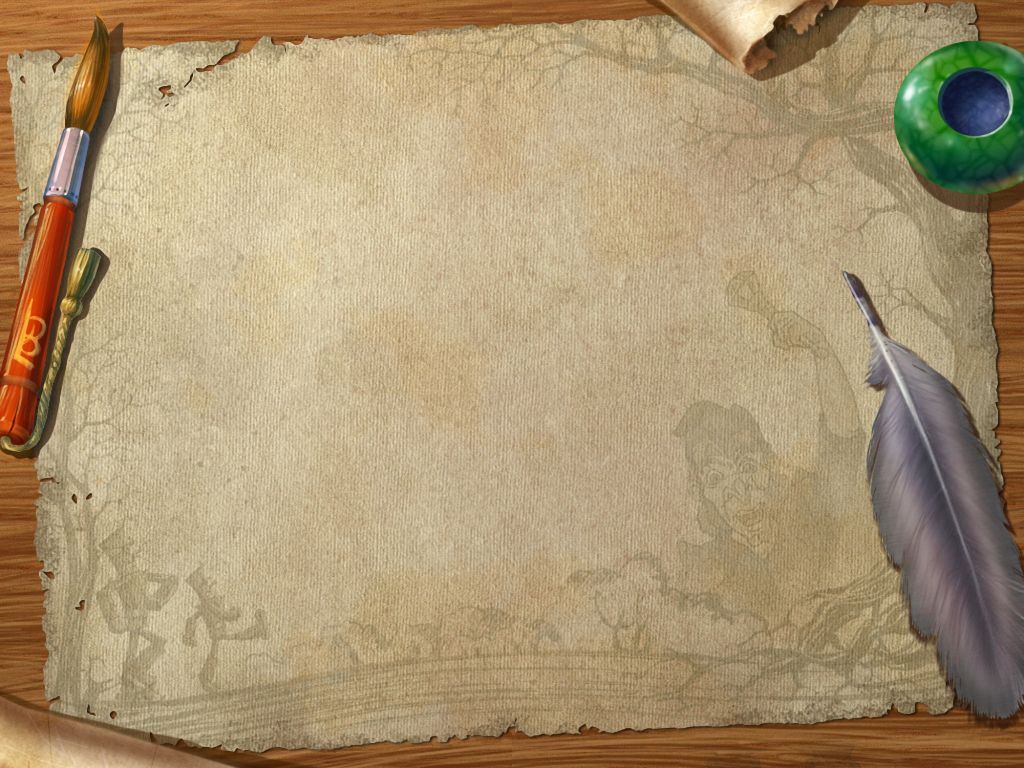 Где находится собор Василия Блаженного? 
               
50 : 10 х 3 – 5 х 2
 
7 – на Болотной площади 
3 – на Преображенской площади
5 -  на Красной площади
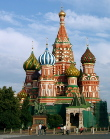 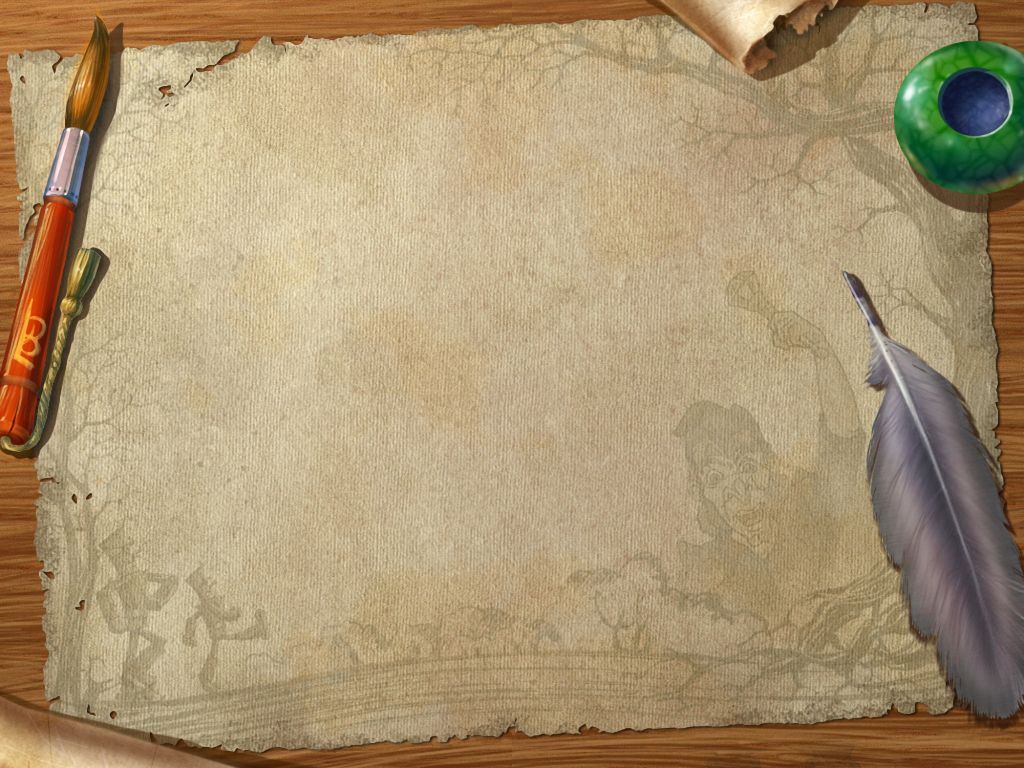 Как называется сад возле стен Кремля, 
в котором находится могила Неизвестного солдата?  
                                                                                       (250 + 50) : 100 + 20
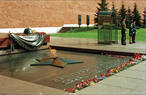 40 – Нескучный сад 
23 – Александровский сад
18– Екатерининский сад
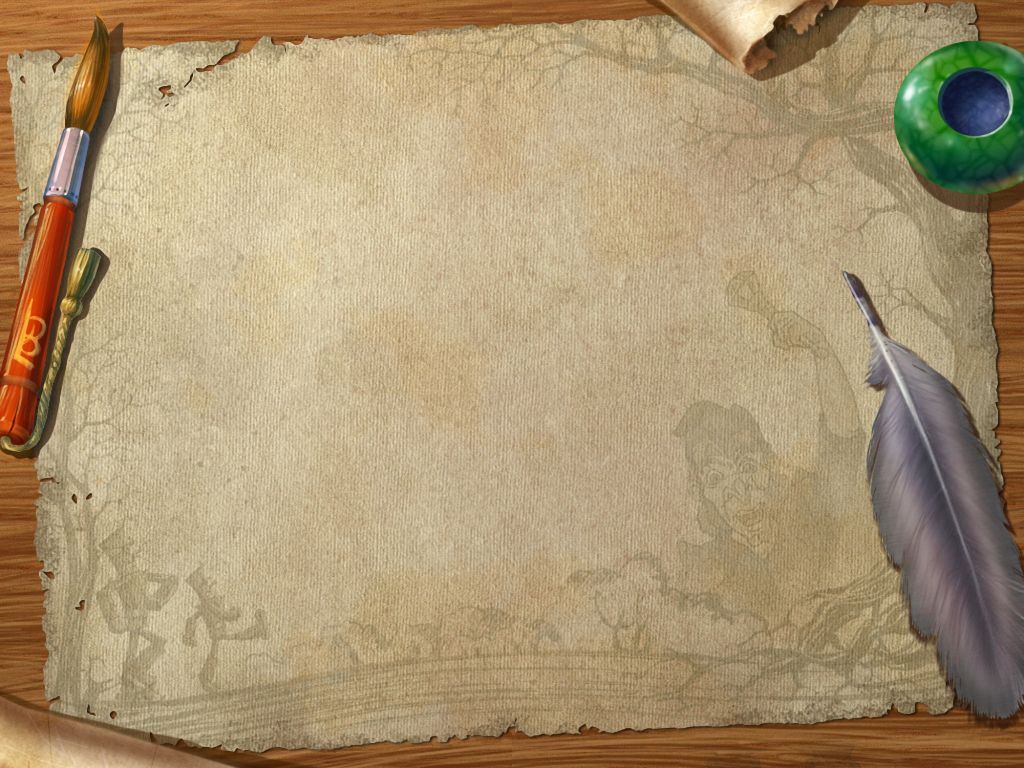 Какова длина Москва – реки?         
   60 : 3 + 2 х 9


           42 – 520 километров 
           38 – 473 километра 
            64 – 341 километр
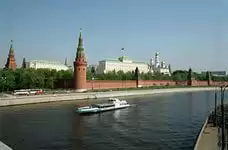 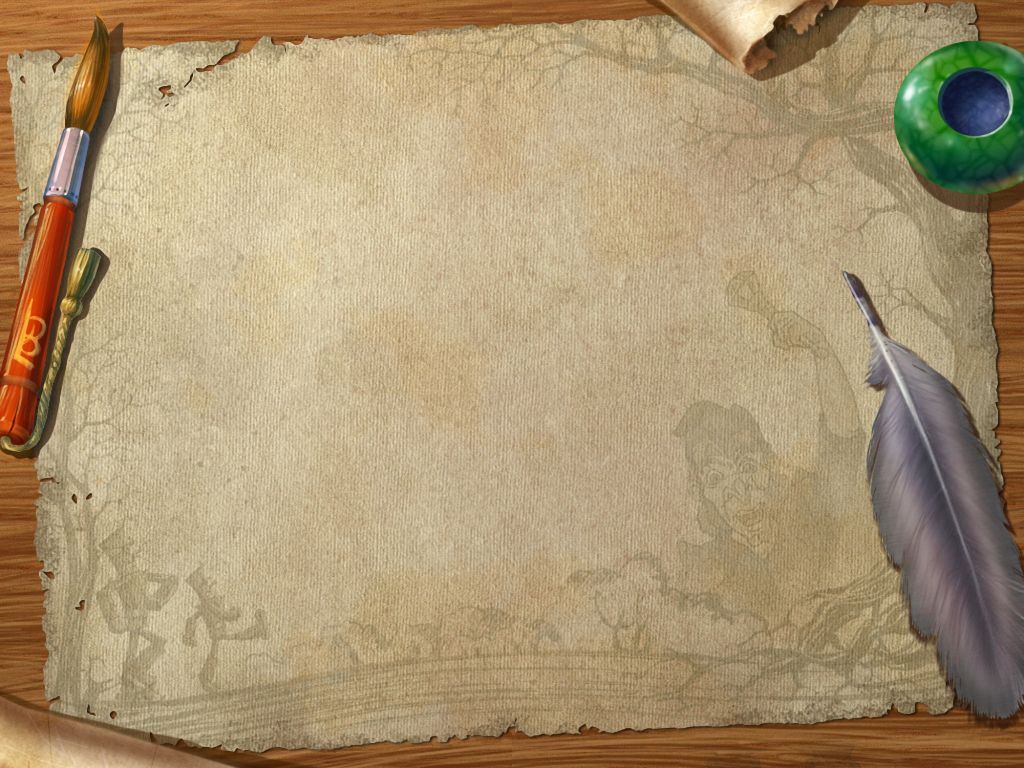 Забавный окружающий мир
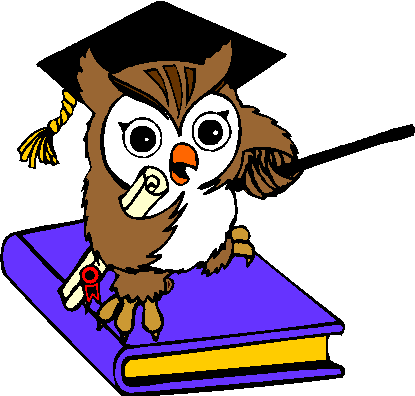 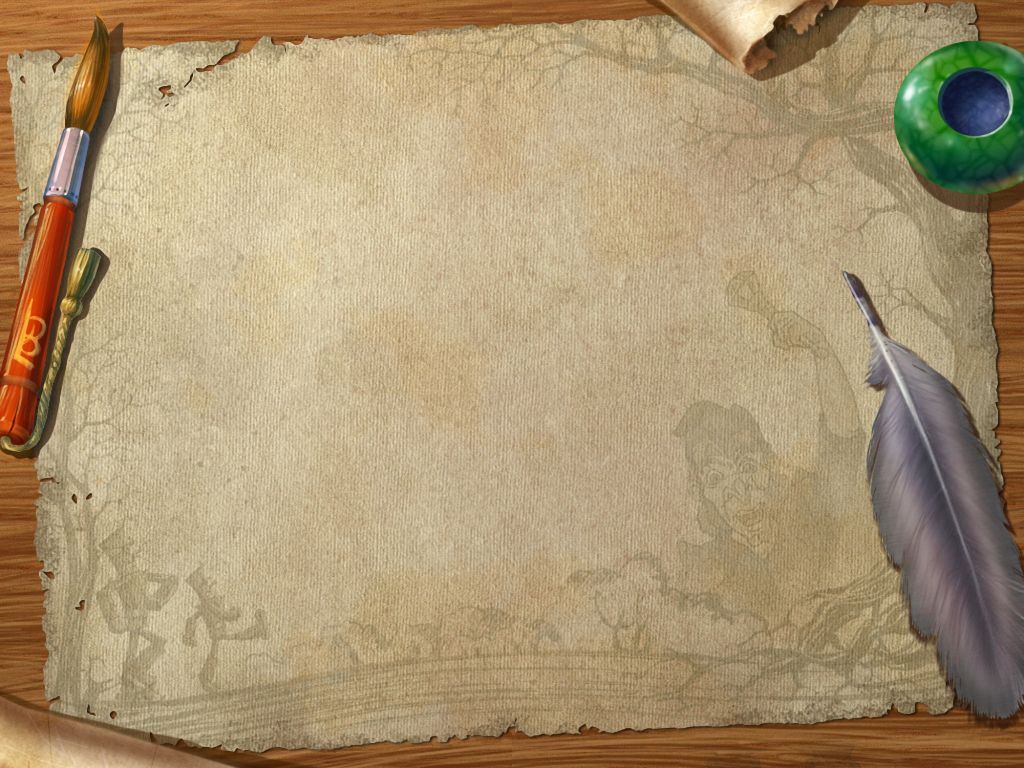 Загадки
Гнездо свое он в поле вьет,
Где тянутся растенья.
Его и песня и полет
Вошли в стихотворения.
  жаворонок
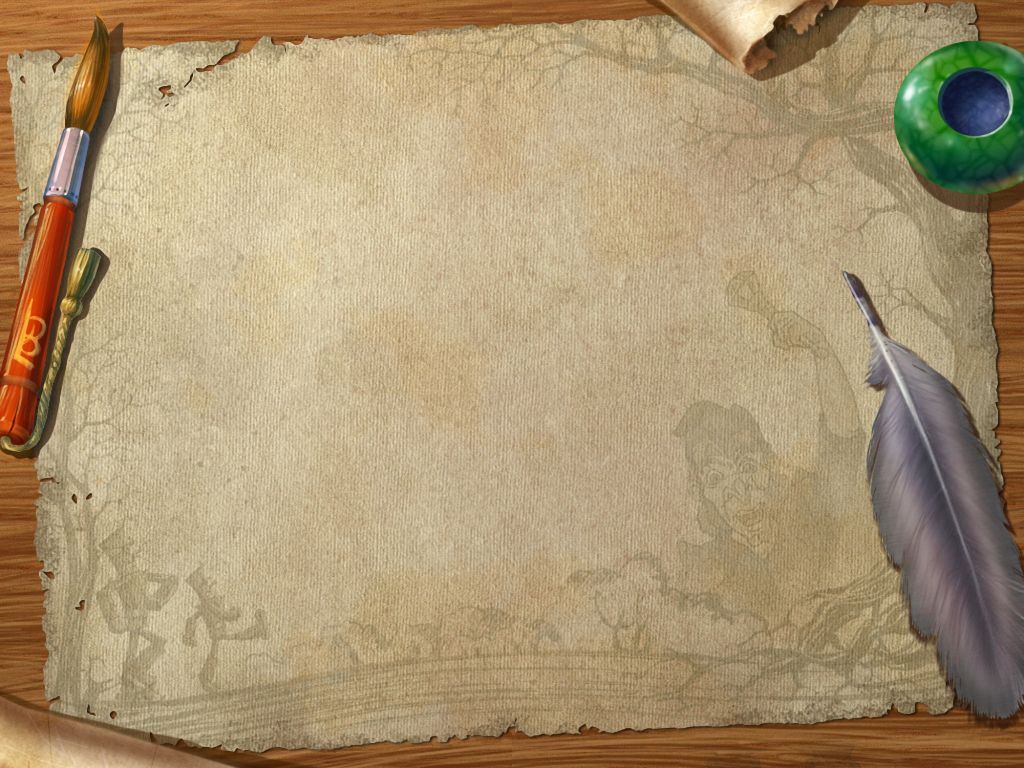 Что за весенняя черная птица
Трактору чуть ли на нос не садится.
  грач
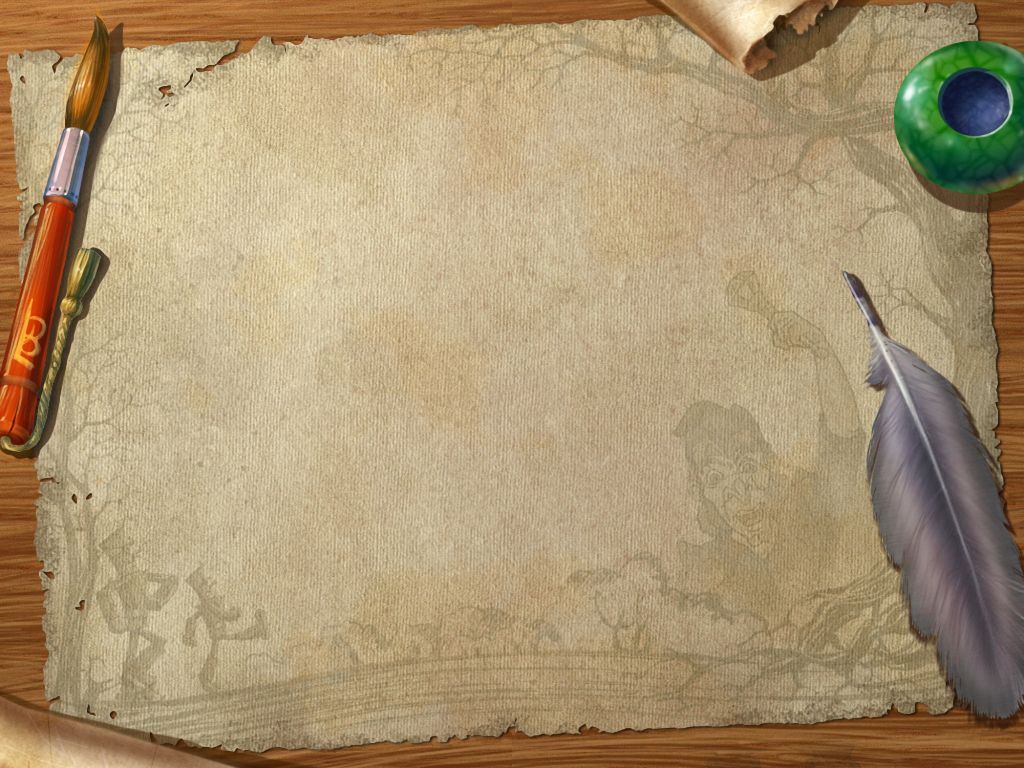 Эта птица никогда 
Не строит для себя гнезда,
Соседкам яйца оставляет
И о птенцах не вспоминает.
                  
                   кукушка
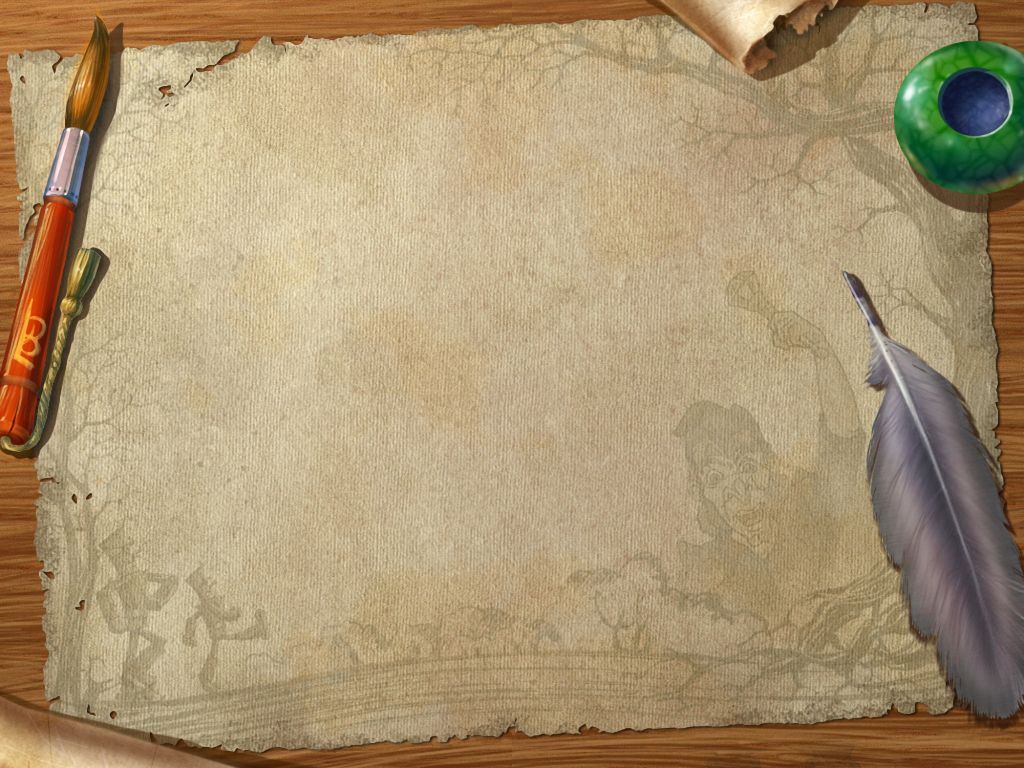 Какая птица летит со скоростью автомобиля?  
                        стриж
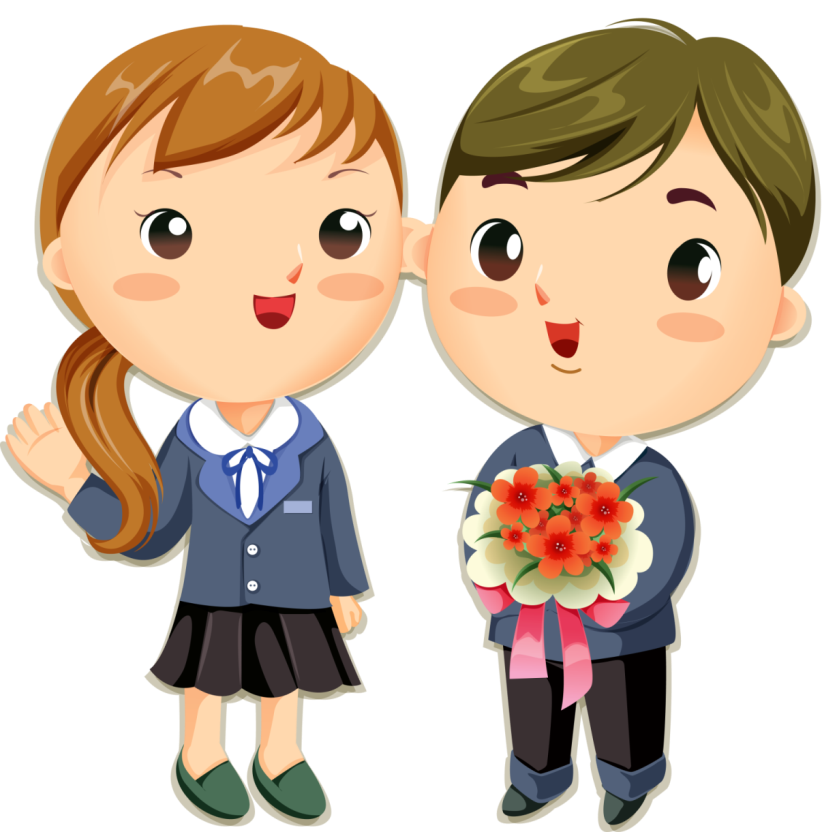 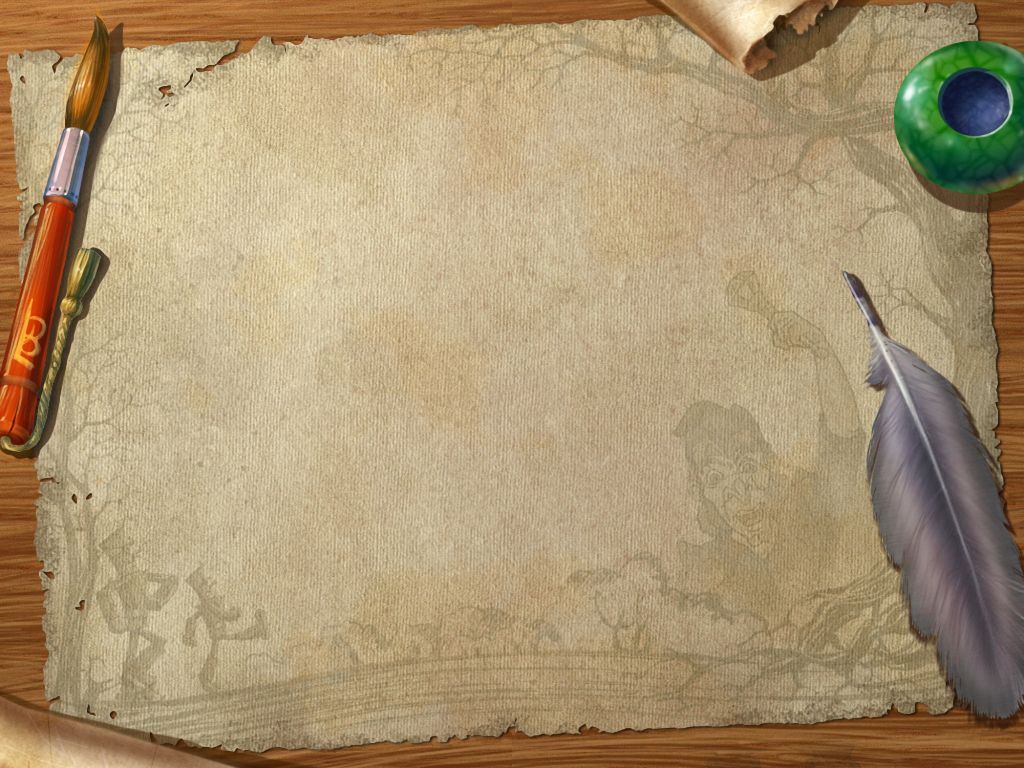 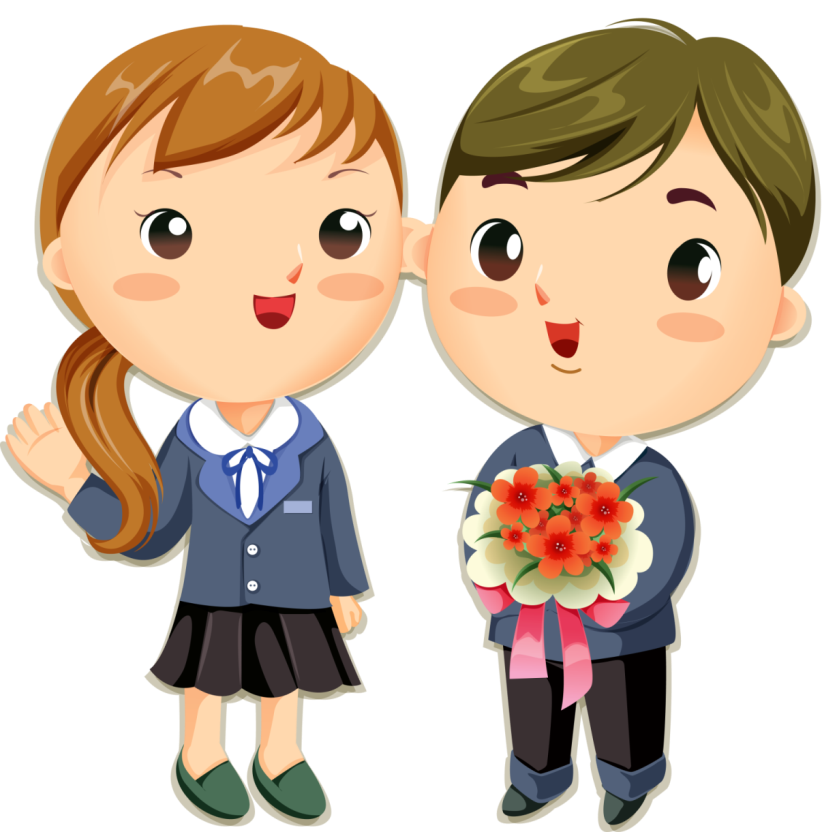 РОМАШКА  
РОЗА 
КОЛОКОЛЬЧИК ВАСИЛЕК.

- Найдите лишний цветок и обоснуйте ответ.
Получи животных
АКР
 КОРТ
 КУТИЛА
 СИЛА
 КОЛОС
 КОРМА
РАК
КРОТ
УЛИТКА
ЛИСА
СОКОЛ
КОМАР
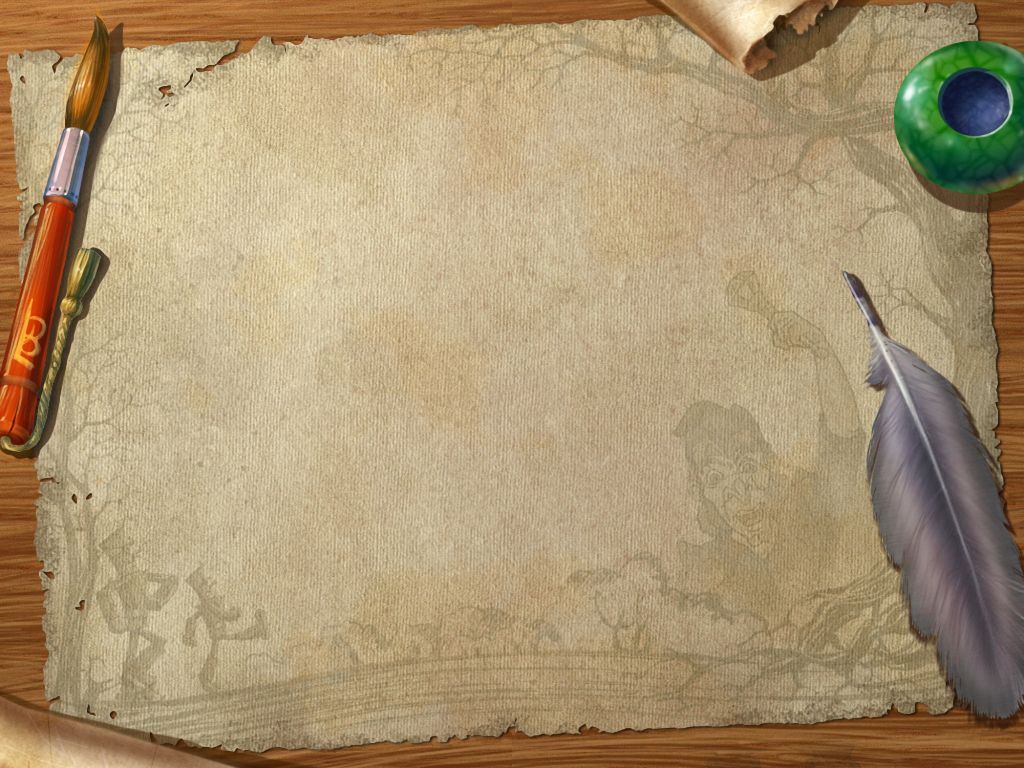 В ДОБРЫЙ ПУТЬ!!!
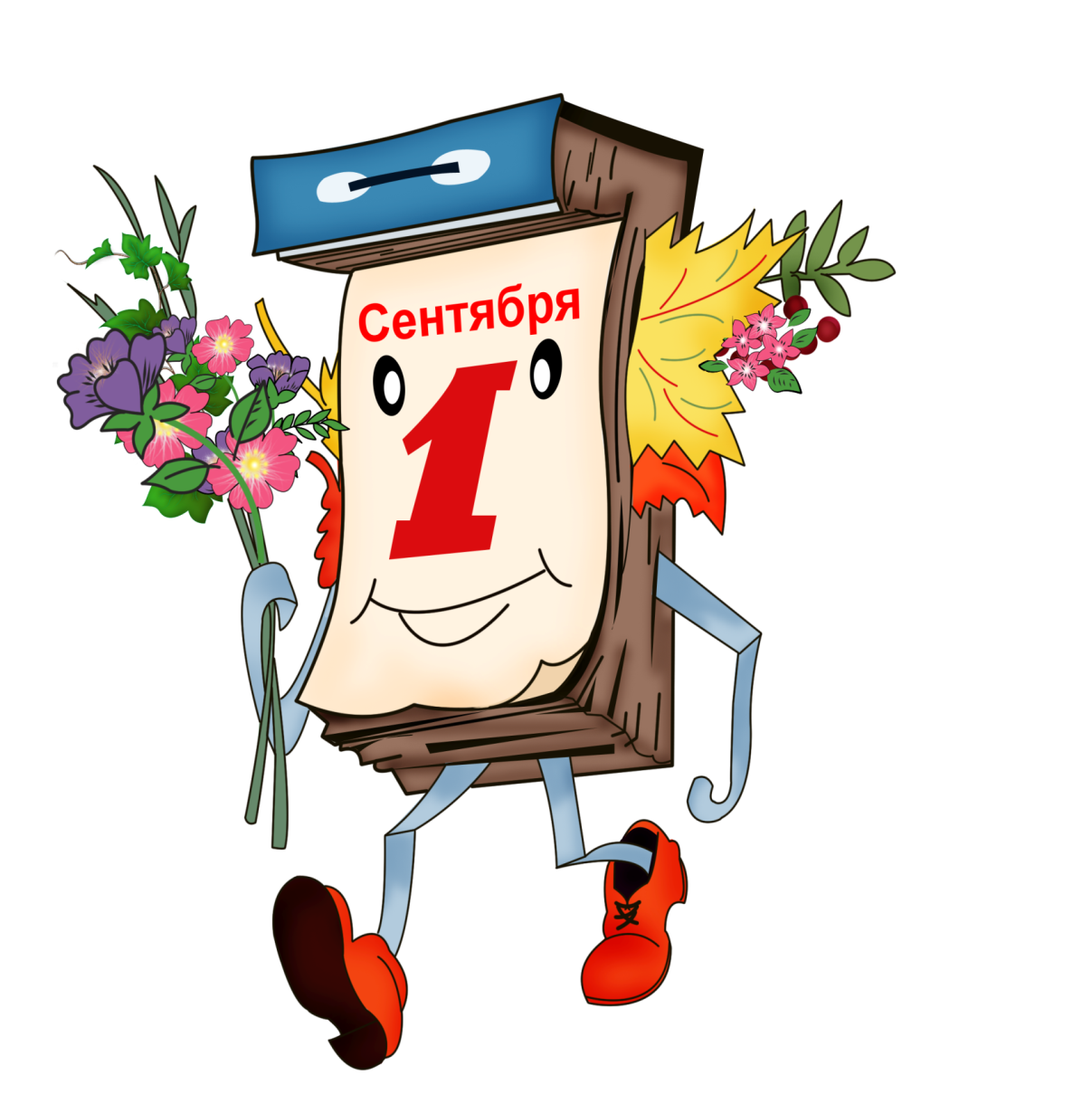